ASDA Advocacy presents
A Guide to Midlevel providers
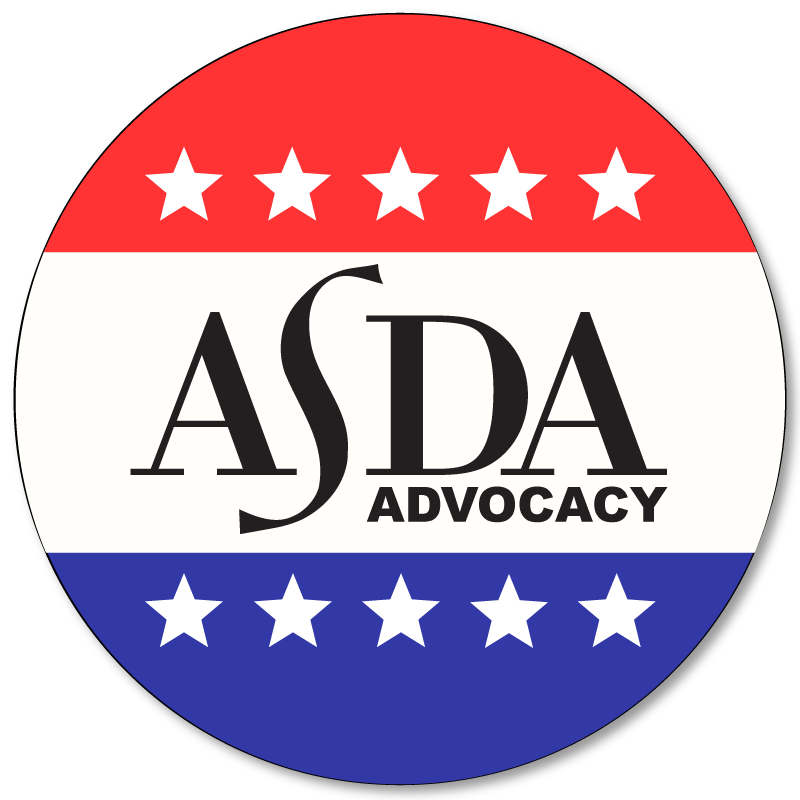 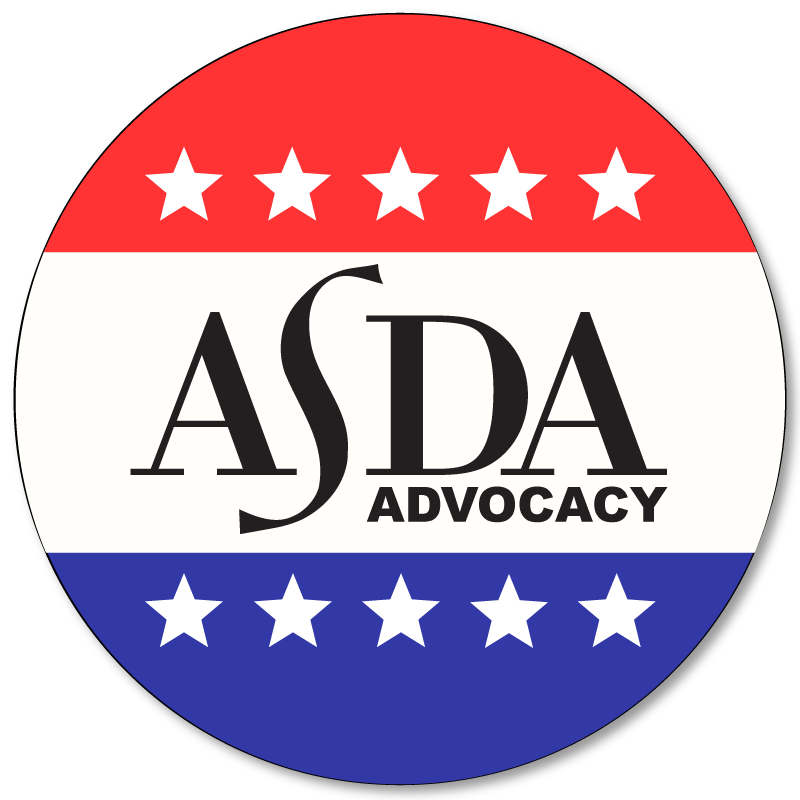 barriers to care
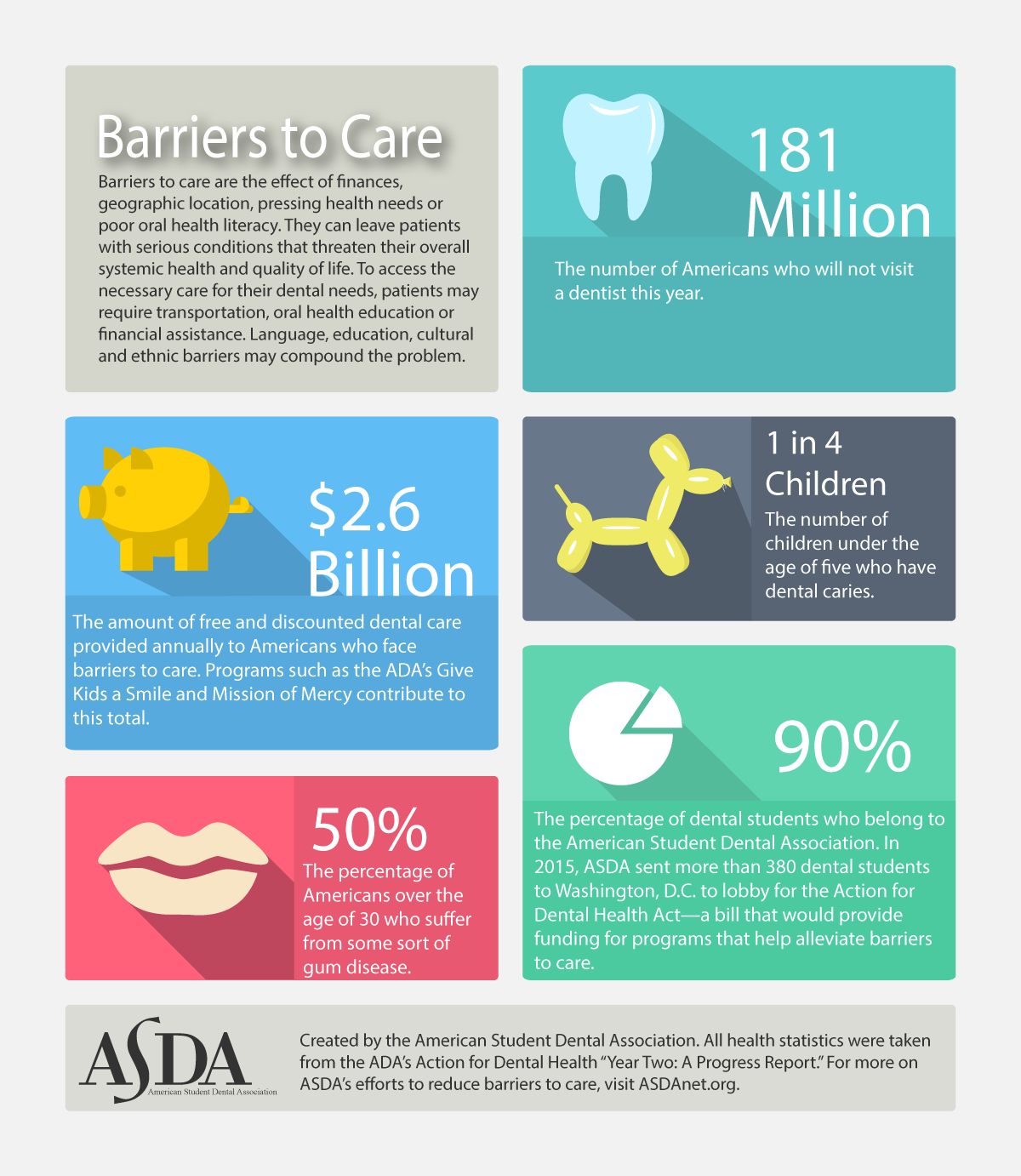 Barriers to care include anything that limits or prevents people from receiving adequate health care. The most common are: 
financial hardship
geographic location
pressing health needs 
poor oral health literacy
2
[Speaker Notes: Notes:
To understand midlevel providers, we need to first discuss barriers to care. 

Language, education, cultural and ethnic barriers may compound barriers to care. In many cases, multiple issues are involved. To access the necessary care for their dental needs, patients may require transportation, oral health education and/or financial assistance.

Statistics are taken from the ADA’s Action for Dental Health Year Two: A Progress Report (2015).]
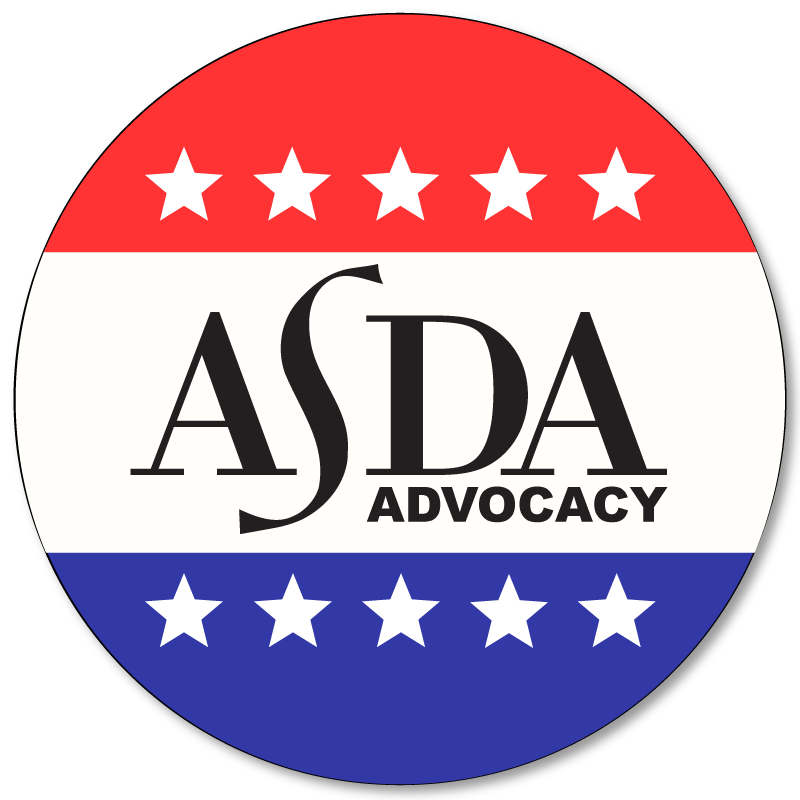 Why does this matter?
There are 5,866 Dental Health Professional Shortage Areas (HPSA).  
More than 10,800 practitioners are needed to meet every HPSA community’s need .
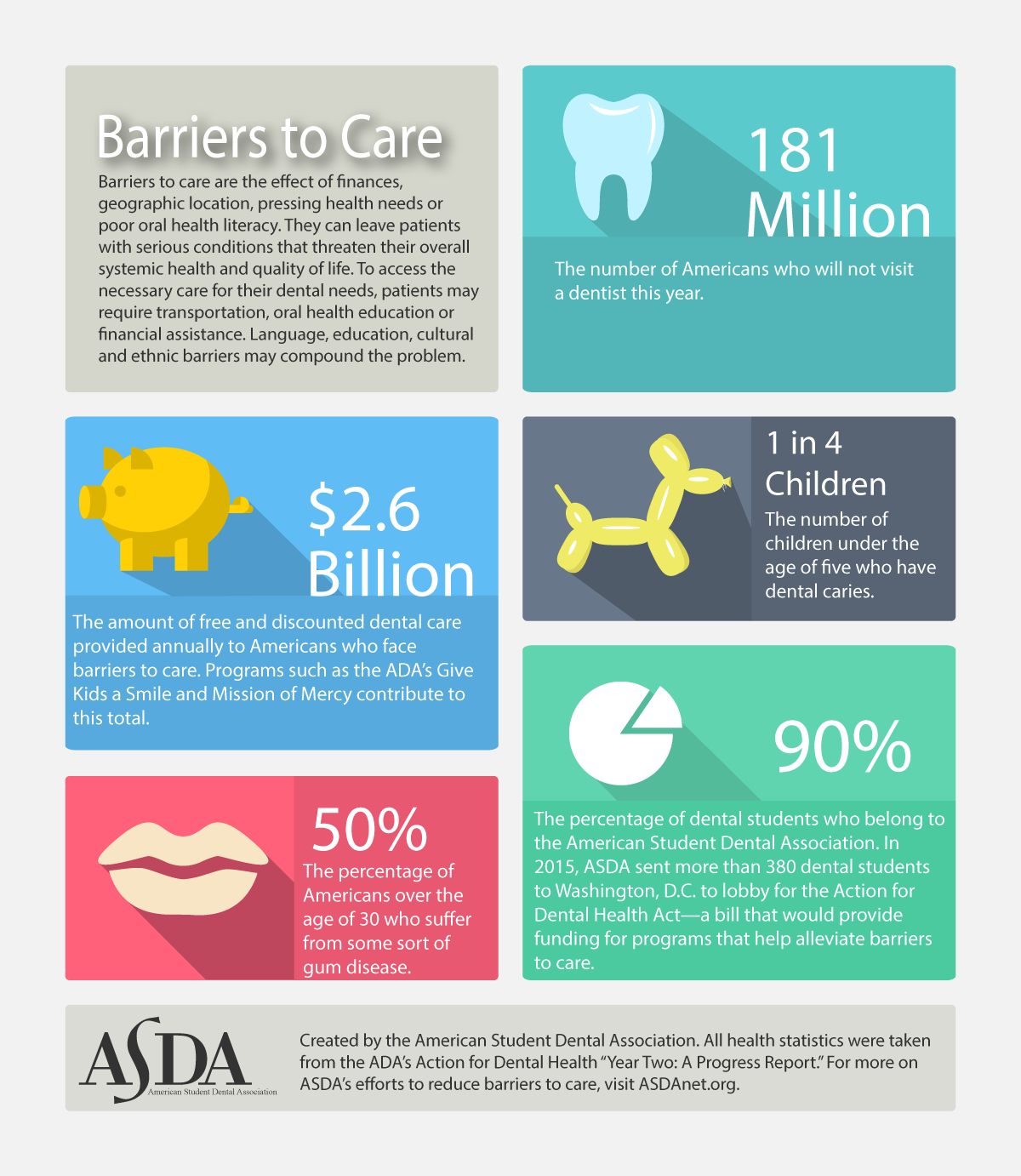 3
[Speaker Notes: Notes:
It would take 10,802 additional practitioners to meet every HPSA community's need for dental providers (a population to practitioner ratio of 5,000:1).
Statistics are taken from the Kaiser Family Foundation: https://www.kff.org/other/state-indicator/dental-care-health-professional-shortage-areas-hpsas/]
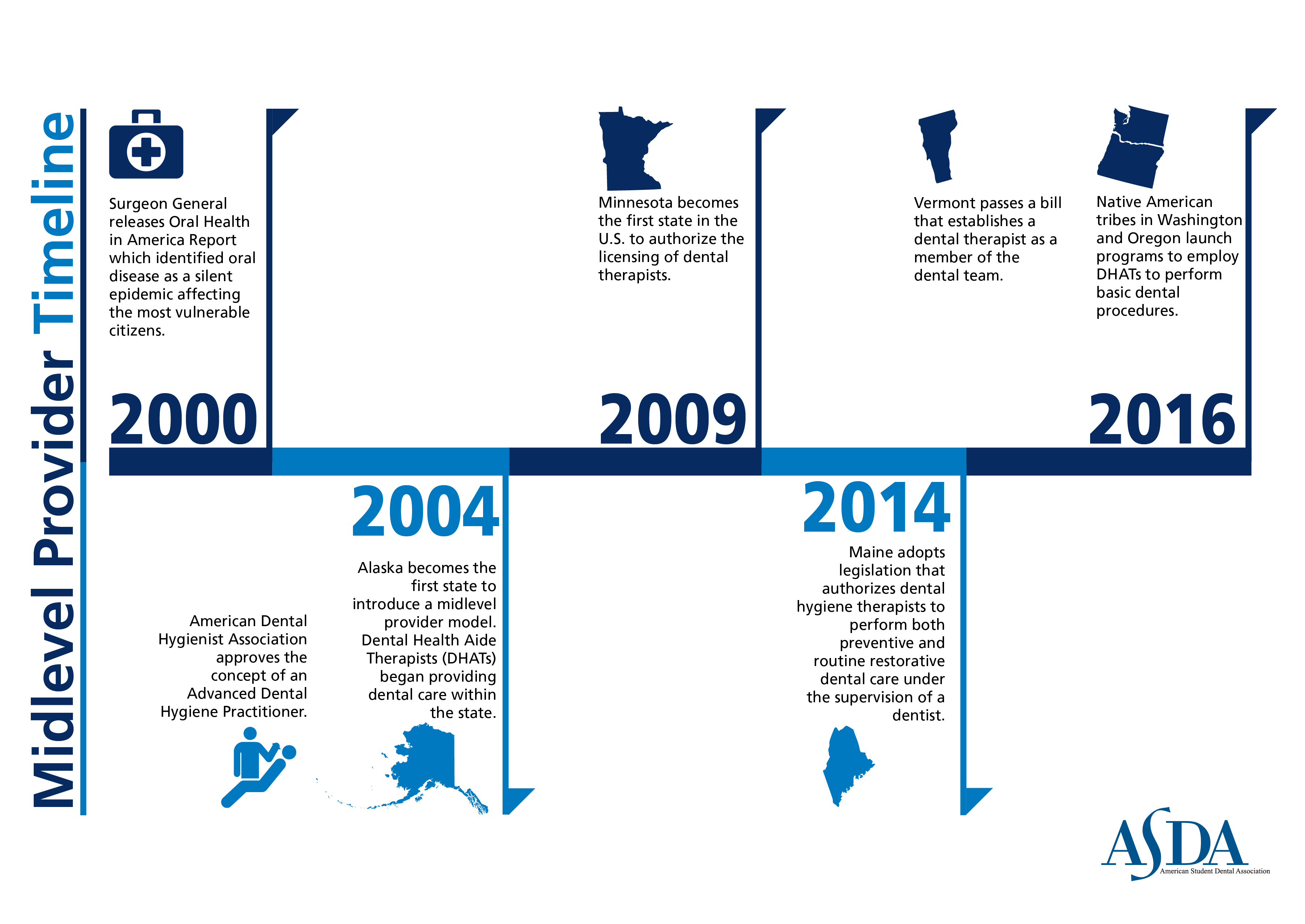 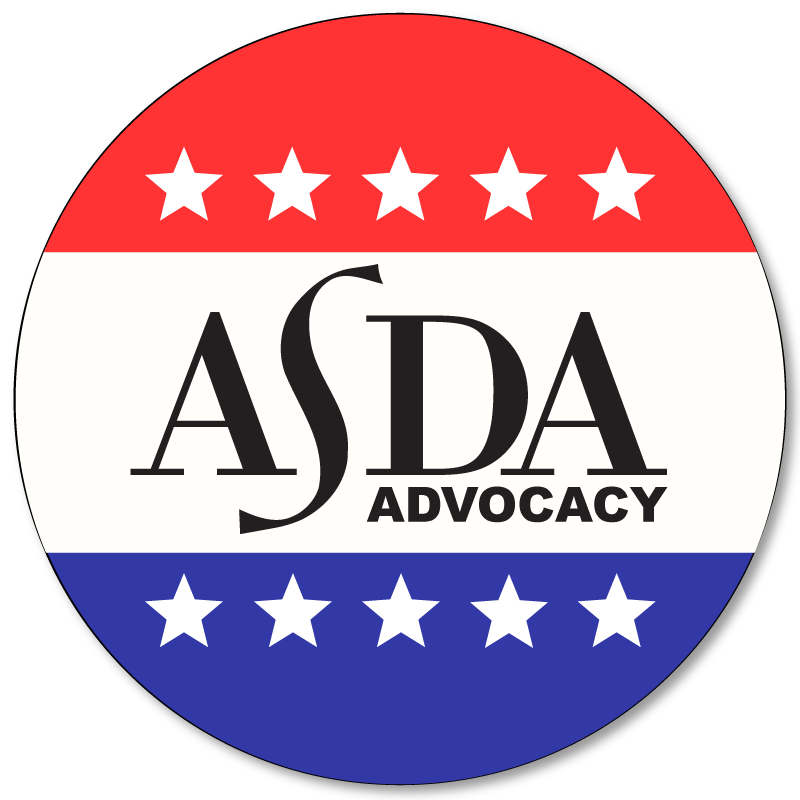 10
[Speaker Notes: Due to these concerns, one of the proposed solutions was adding this position to the dental team to conduct irreversible procedures in underserved communities. 


54 countries worldwide have the dental therapists model- ie. New Zealand, Australia, England, Canada, Netherlands etc.
In 2000, the U.S. surgeon general called a lack of access to oral health care “a silent epidemic.”
1st used in the U.S. by the Alaska Native Tribal Health Consortium
2005- Alaskan students became dental heath aide therapists under tribal authority 
2009 - Minnesota became the 1st state to adopt dental therapist
Minnesota created 2 levels of midlevel providers: Dental Therapists and Advanced Dental Therapists 
Provide basic preventative and limited restorative services- also can prescribe
“Limited to primarily practicing in settings that serve low-income, uninsured, and underserved patients or in dental health professional shortage areas”
Dentist does not need to be present at time of procedures
February 2014- There are 32 licensed dental therapists- 6 are ADT, 4,027 Dentists in-state, 5,542 hygienists 
2014- Maine passes law for direct supervision of dental therapists by dentists
Alaska, Minnesota, Maine and Vermont all have authorized some version of a dental therapist]
Current alternative workforce models
Dental Aide Therapist 
Dental Therapist/ Advanced Dental Therapist
Dental Hygiene Therapists
17
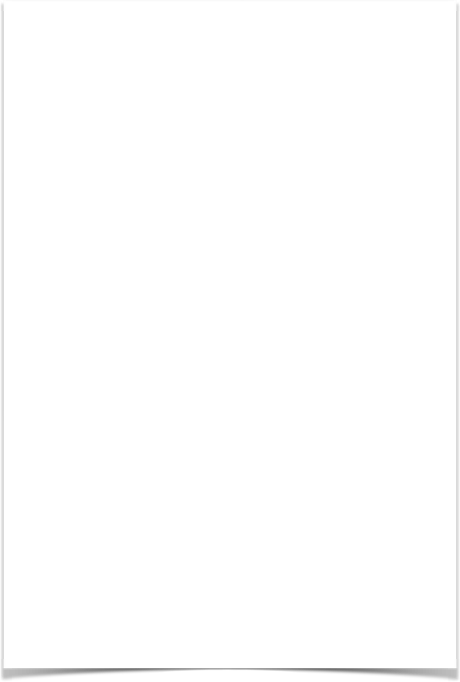 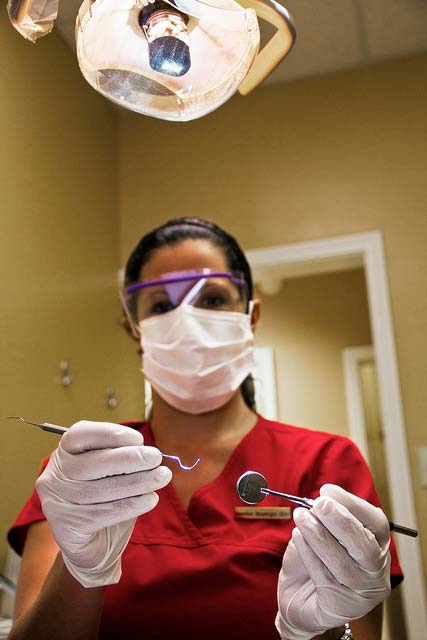 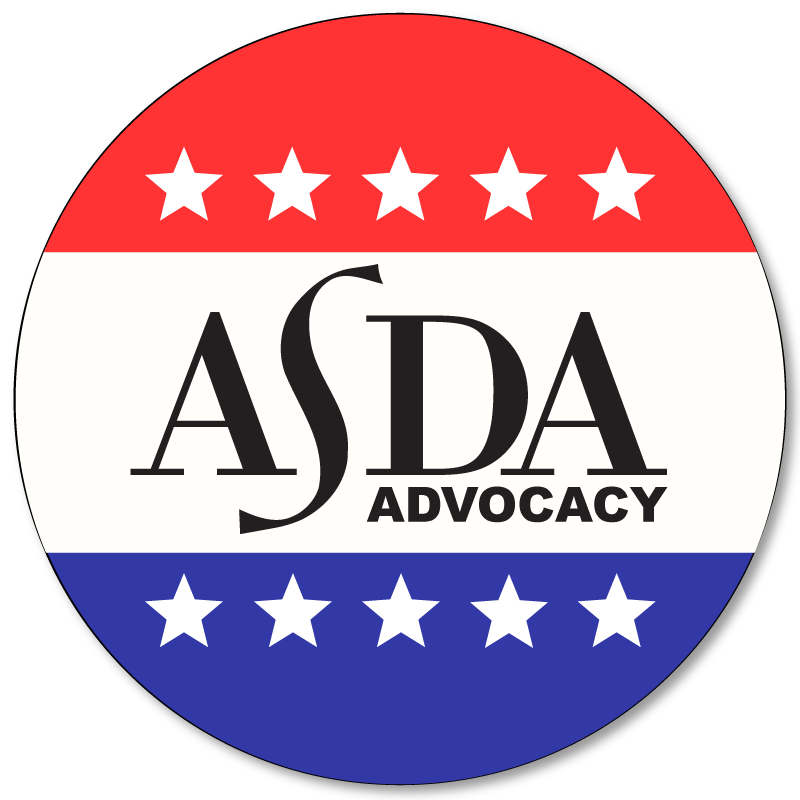 How does asda define midlevel providers?
An individual, who is not a dentist with four years of post-collegiate education (three years in the case of University of the Pacific School of Dentistry), who may perform irreversible procedures on the public.
5
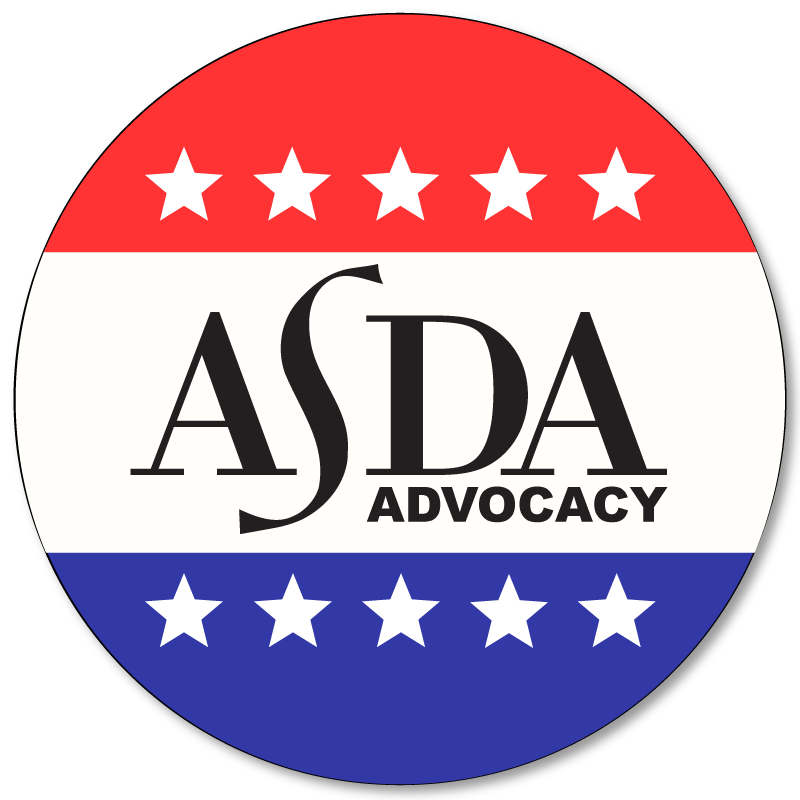 ASDA’s stance
Only a qualified dentist should perform the following functions, including but not limited to:
Diagnosis and treatment planning
Prescribing work authorizations
Performing irreversible dental procedures
Prescribing drugs and/or other medications
17
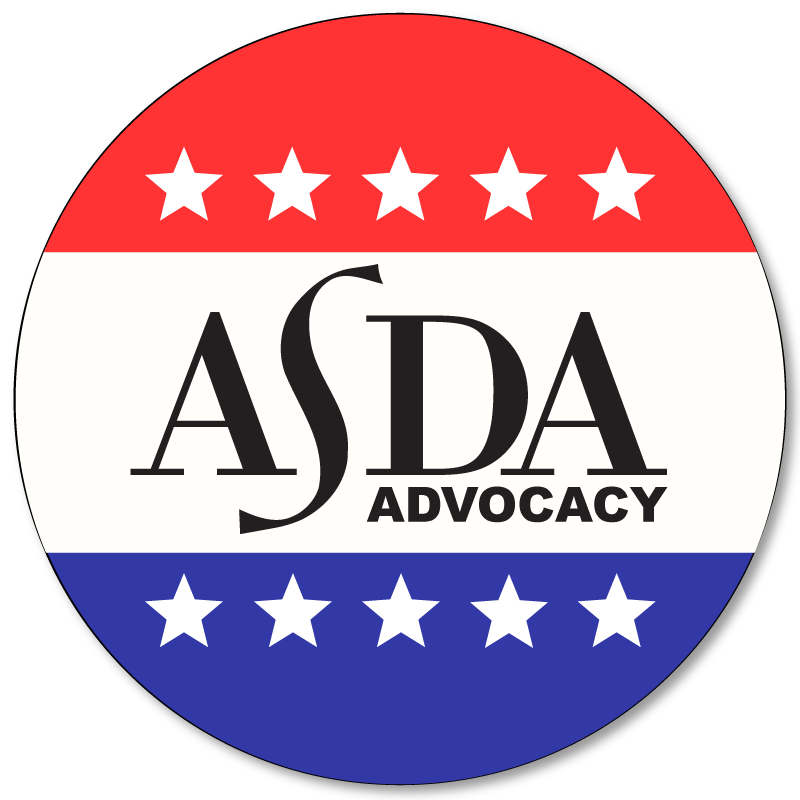 Organized dentistry’s view
American Dental Association
Academy of General Dentistry
American Academy of Pediatric Dentistry 
National Dental Association: 2010 position paper
16
[Speaker Notes: Source: https://www.ncbi.nlm.nih.gov/pmc/articles/PMC3222362/ 

ADA: Against

AGD:  
“Because underserved patients often exhibit a greater degree of complications and other systemic health conditions, the use of lesser-educated providers risks jeopardizing the patients’ health and safety.”
“This approach will provide lesser-quality care to the poor.”

AAPD:
“Dental Therapists working under the supervision of dentists … are conceptually compatible with AAPD core values, oral health policies and clinical guidelines, and definition of the dental home…  AAPD supports the use of mid-level dental providers who perform or assist in the delivery of specified reversible procedures and certain surgical procedures under the general supervision of a dentist, provided that such arrangements have been thoroughly evaluated and demonstrated to be safe, effective, and efficient and to not compromise quality of care in similar settings.”

NDA: This [institutionalizing dental therapists] seems an acceptable solution for the poor and underserved, while those well-to-do individuals in our society enjoy comprehensive oral health care from licensed dentists.]
concerns about dental therapists
Will dental therapists actually expand access to care?
Is two years of training enough for irreversible procedures?
15
[Speaker Notes: Notes:

Dental therapists may populate urban areas instead of the rural areas thereby not increasing access in all areas. Studies have shown that the biggest barrier is finance and not supply

While some procedures are common and uncomplicated, dental therapists receive only 3 academic semesters of education, rivaling the 8 semesters that dentists receive. This may leave them unequipped or trained to deal with procedural complications or medically complex patients.]
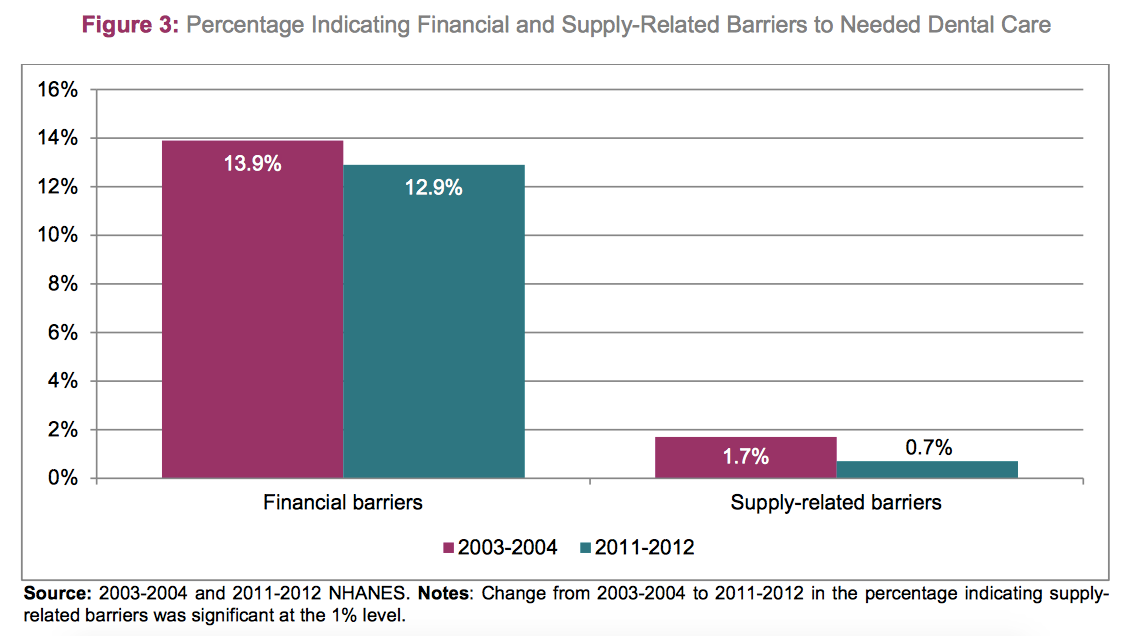 14
[Speaker Notes: Source: Wall, Thomas, Kamyar Nasseh, and Marko Vujicic. Most Important Barriers to Dental Care Are Financial, Not Supply Related. Issue brief. American Dental Association, Oct. 2014. Web.

The solution isn’t saturating the market with more dental providers. It is important to ensure all patients receive the same quality of care and]
Alternative Proposals to Midlevel Providers
ADA’s Action for Dental Health Initiative
Community Dental Health Coordinators
Preventative care and early intervention
ER Referral programs
Teledentistry
18
[Speaker Notes: Sources: 
Wall, Thomas, Kamyar Nasseh, and Marko Vujicic. Most Important Barriers to Dental Care Are Financial, Not Supply Related. Issue brief. American Dental Association, Oct. 2014. Web.

Action for Dental Health Care Act:
Expands care to underserved areas through grants provided by CDC
Last year more than 375 ASDA students advocated for this legislation during Lobby Day!]
Alternative proposals to Midlevel Providers
Children’s Health Insurance Program
Increase Medicaid reimbursement rates
Extend Medicaid coverage of procedures
Decrease student loan burden to increase dental providers
Increase health service corps job opportunities for dentists in underserved areas
Encourage increase participation in outreach programs such as Give Kids a Smile and Mission of Mercy
18
[Speaker Notes: Sources: 
Wall, Thomas, Kamyar Nasseh, and Marko Vujicic. Most Important Barriers to Dental Care Are Financial, Not Supply Related. Issue brief. American Dental Association, Oct. 2014. Web.]
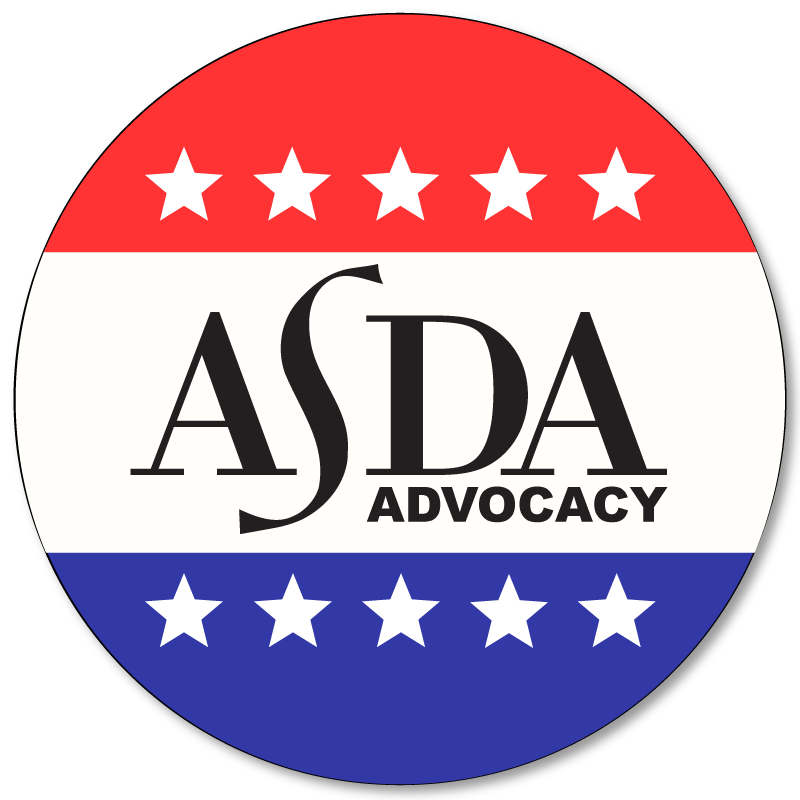 Current Legislation
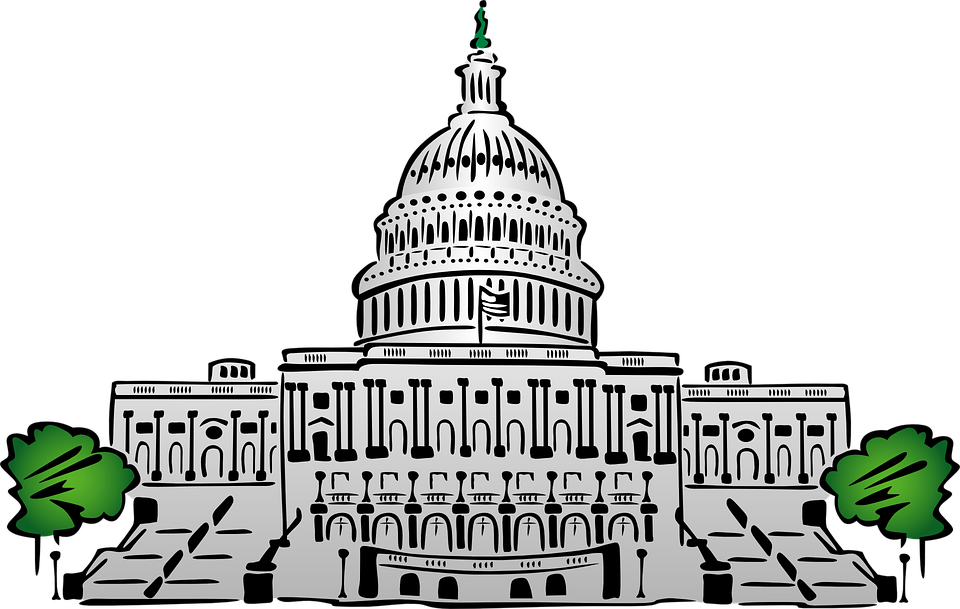 HR 2422 (support): A bill to the Public Health Service Act to improve essential oral health care for low-income and underserved individuals by breaking down barriers to care, and for other purposes.
This bill passed the House of Representatives in 2018 and is expected to be introduced in the Senate.
13
[Speaker Notes: On the state level: ASDA monitors legislation that introduces midlevel providers. ASDA also supports legislation that supports our recommended solutions. Stay up-to-date by reading ASDA’s Advocacy Brief.]
What can you do?
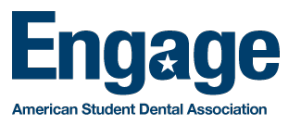 Stay informed
ASDA Engage website
ASDA’s advocacy alert system.
Advocacy Brief
ASDA’s monthly newsletter devoted to legislative updates.	
Participate in Advocacy Month each November
Attend the national lobby day
14
[Speaker Notes: Notes: 
We encourage you to get involved and have a voice in this issue. Here are a few ways:
Sign up for Engage to receive alerts on important bills, send letters to your representatives with a few simple clicks and read up on issues affecting your state and the profession.
Stay up to date on student debt developments by reading Advocacy Brief, an electronic publication sent once a month. 
Attend the ADA Dentist and Student Lobby Day held annually in DC in the spring. Training on the issues and how to lobby is provided on the first day. The second day is spent meeting with legislators.]
Advocate for your future
ASDA’s Council on Advocacy 
Email advocacy@asdanet.org to determine what you can do to advocate for your future.
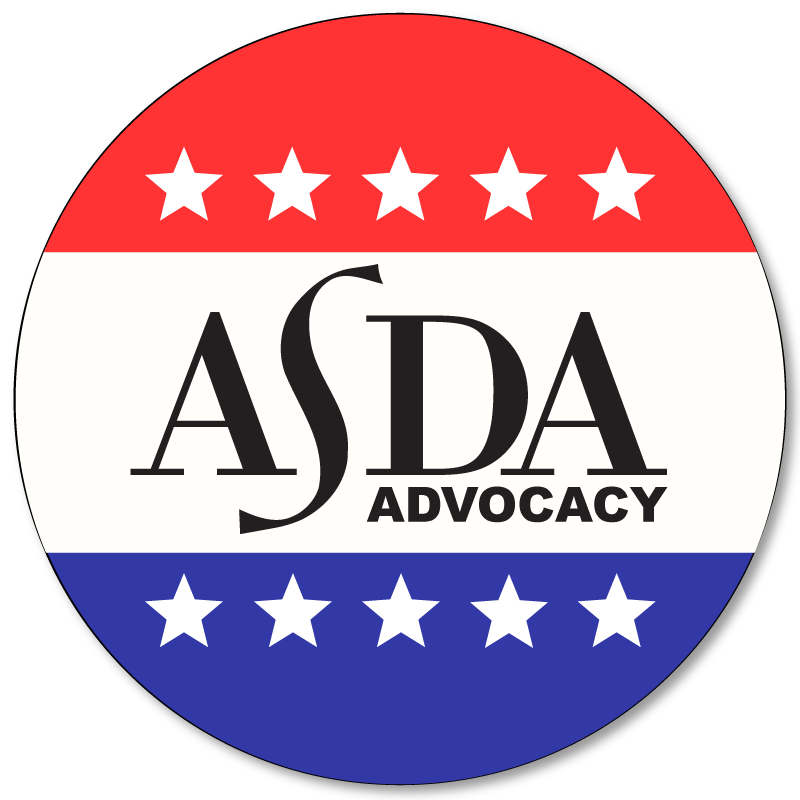 20
resources
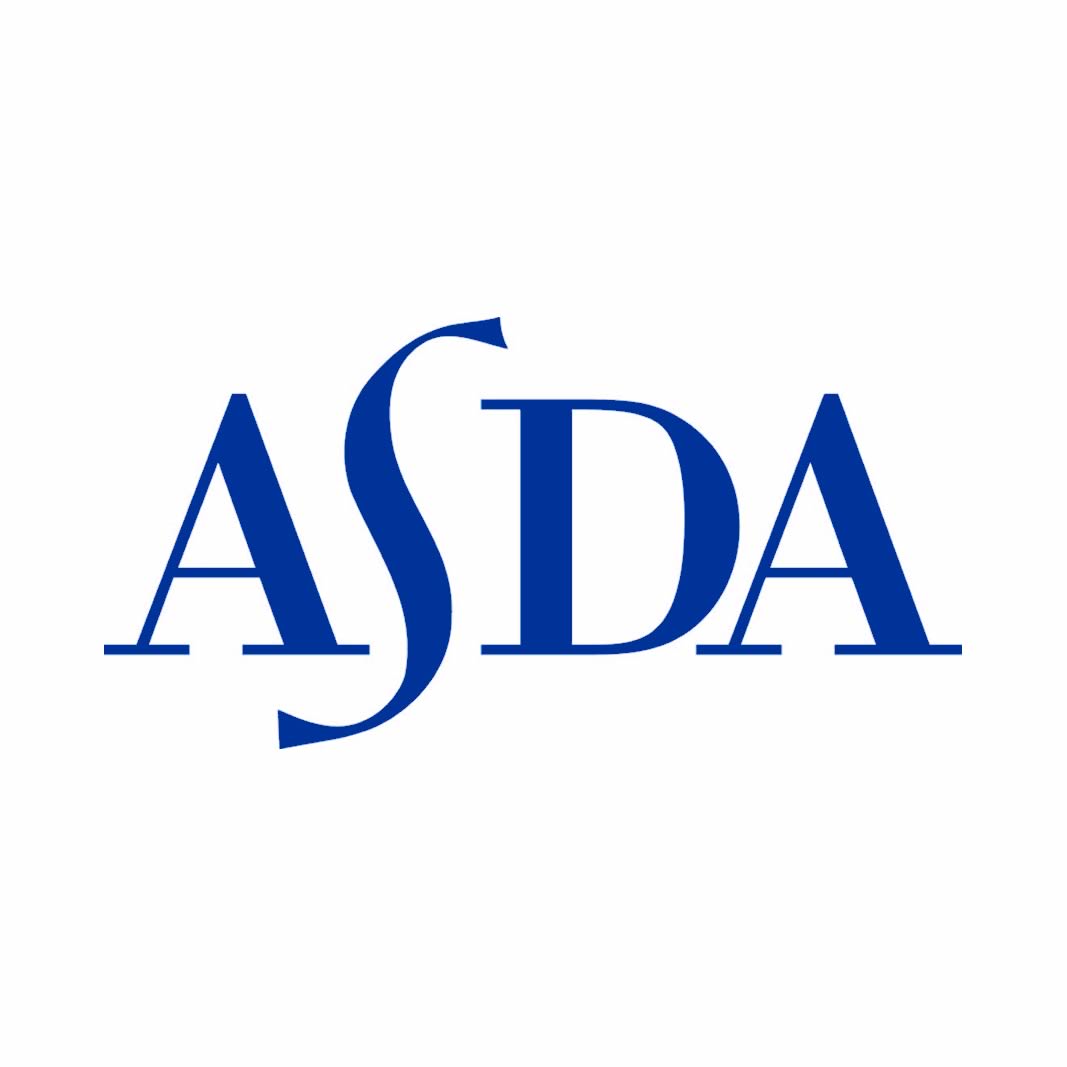 AGD: Midlevel Providers 
ADEA Alternative Workforce Models Chart
AAPD, “Analysis and Policy  Recommendations Concerning Midlevel Dental Providers”
ADA Workforce Statement: "Breaking Down Barriers to Oral Health for All Americans: Repairing the Tattered Safety Net"
ADA: “About Community Dental Health Coordinators” 
ADA comment on the Kellogg Foundation Report, "A Review of the Global Literature on Dental Therapists"
16
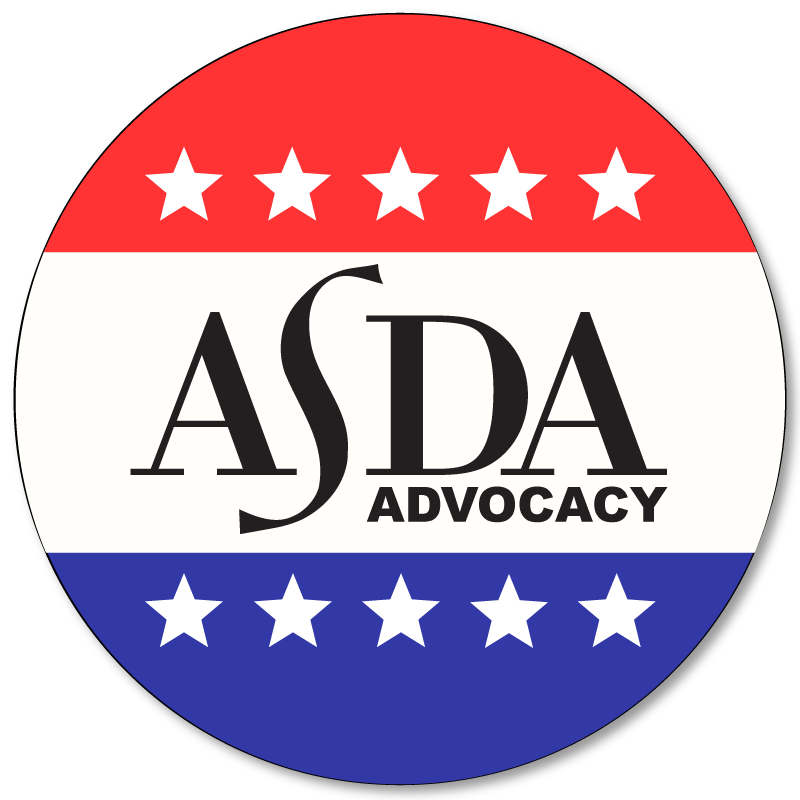 Questions?
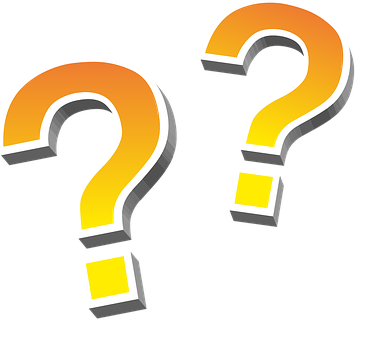 17